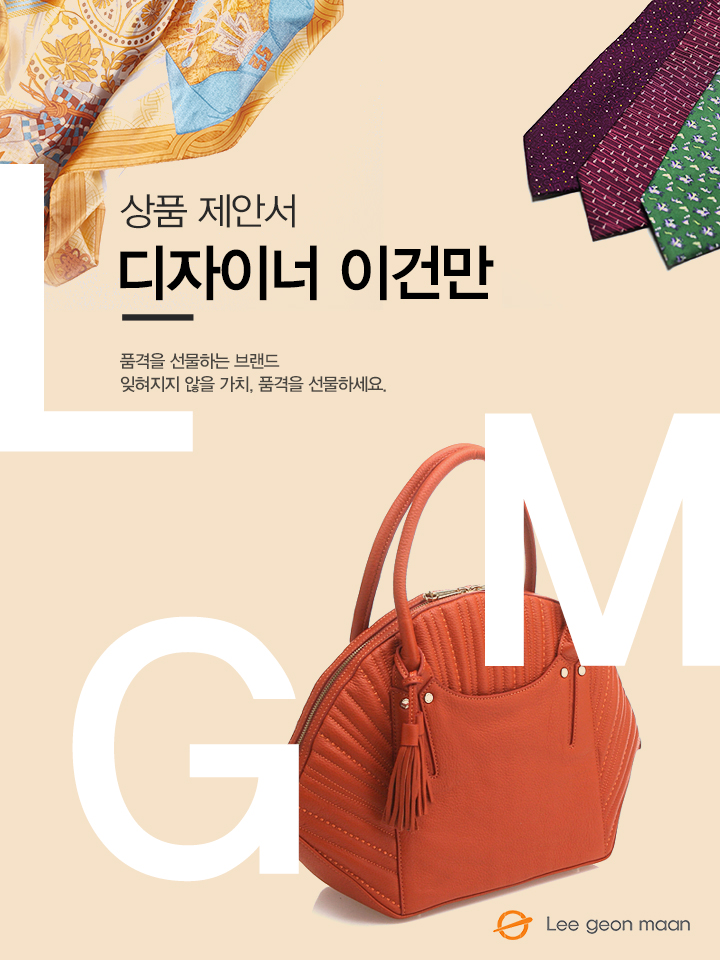 <스카프>
담당자 : 
연락처 : 
직영몰 : http://www.lgmmall.com/
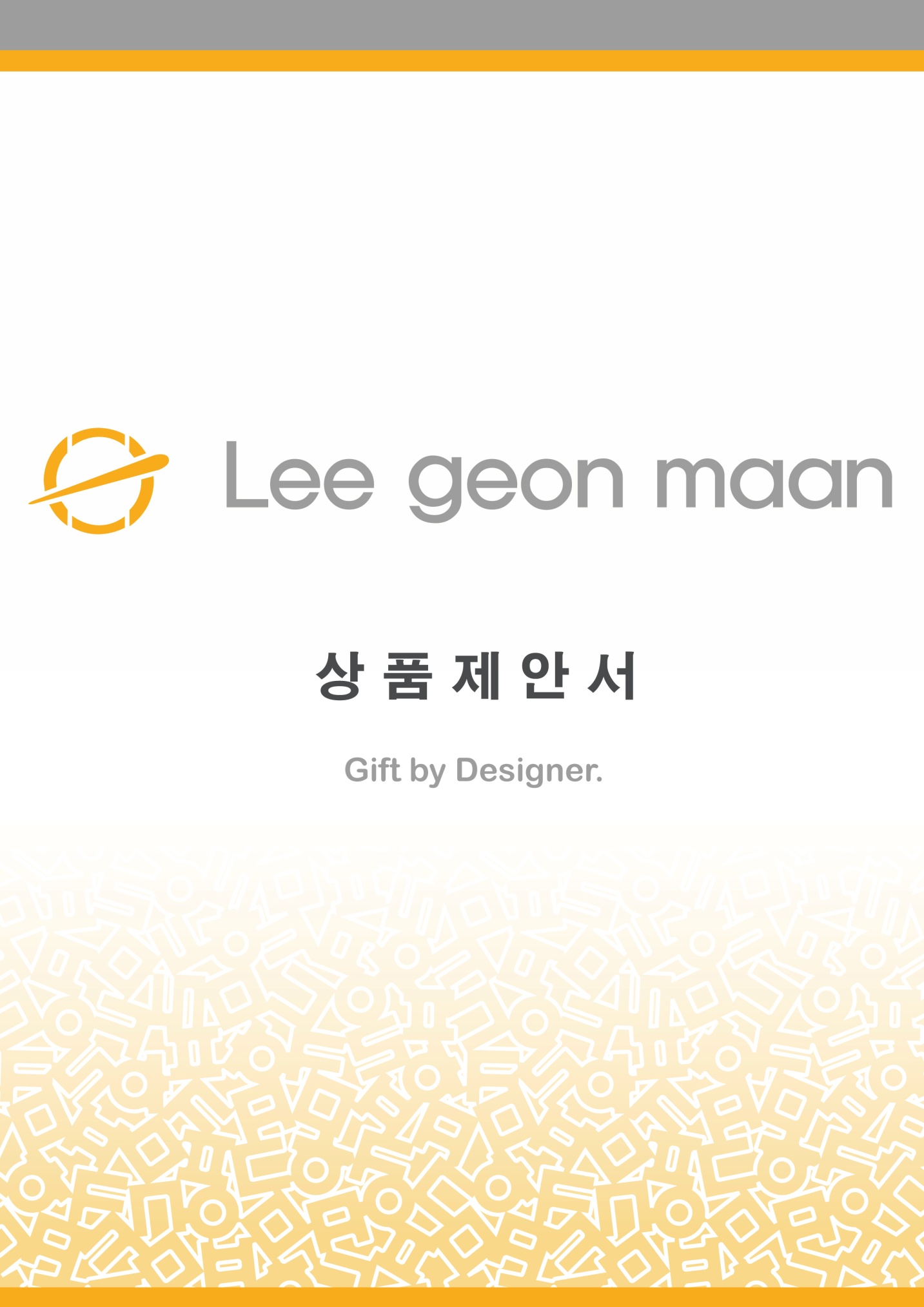 상 품 명
한글자음 스카프(네이비)
상 품 제 안 서
상품 이미지
상세 이미지
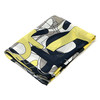 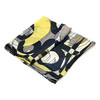 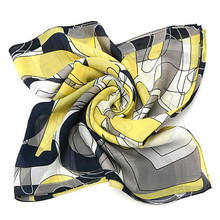 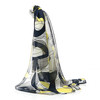 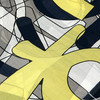 모델명
LM124FSX001SNV
상품설명서
소 재
실크 45%, 울 55%
컬러감이 돋보이는 디자인으로 의상의
   포인트를 줄 수 있는 롱스카프 입니다.
   자유로운 한글 라인과 세련된
   컬러배색으로 색다른 스타일을
   연출해보세요.
172cm x 54cm
크 기
무 게
-
케이스
원산지
국내생산(Korea)
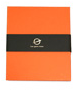 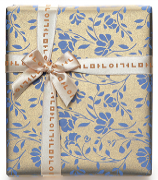 제조원
(주)이건만에이앤에프
임가공
띠지, 스티커, 라벨, 쇼핑백
공급가
(부가세별도)
\108,000
문의
소비자가